Praktické úlohy vodního hospodářství
Mnichovice
Nadvyužívání přírodních zdrojů podzemních vod
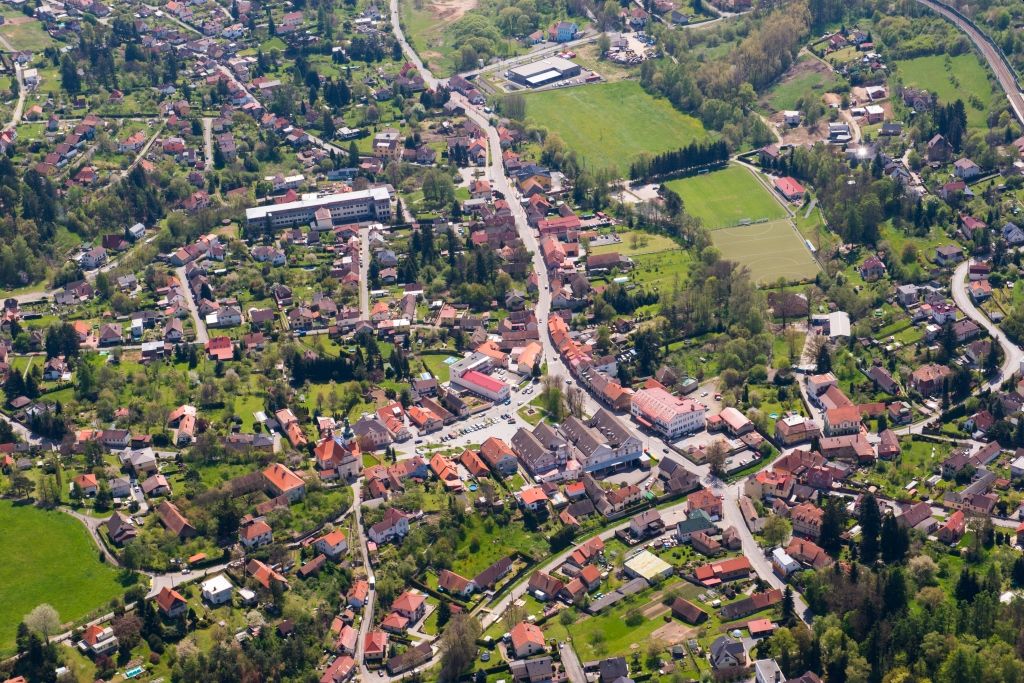 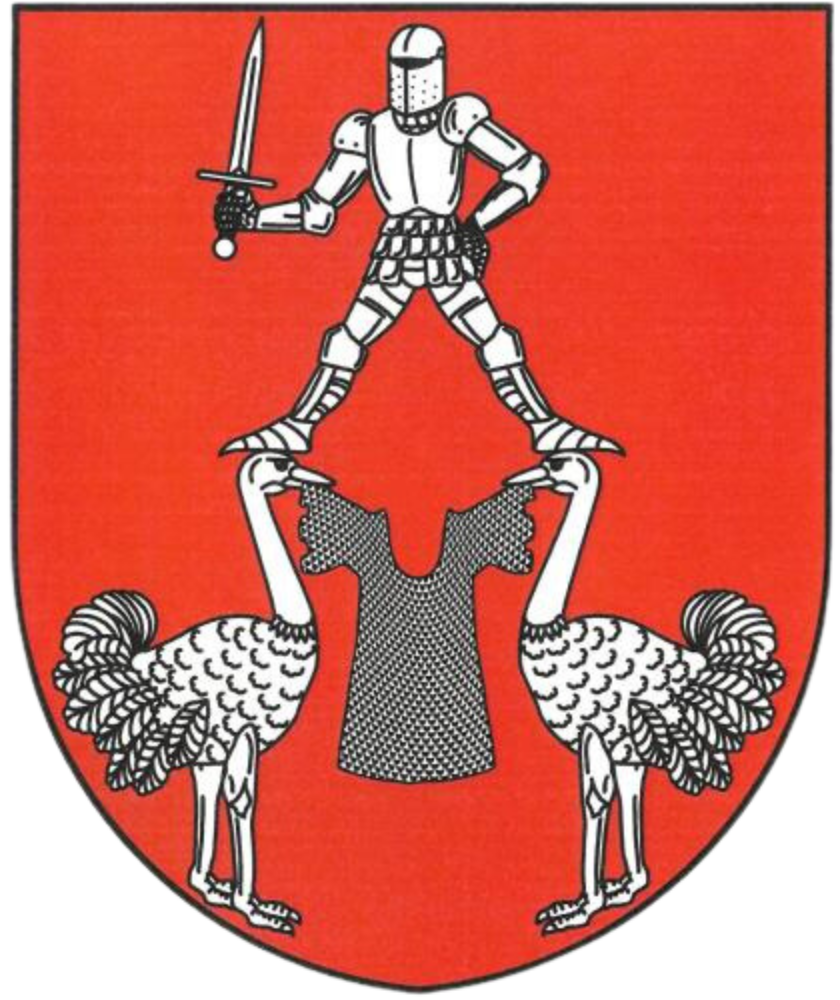 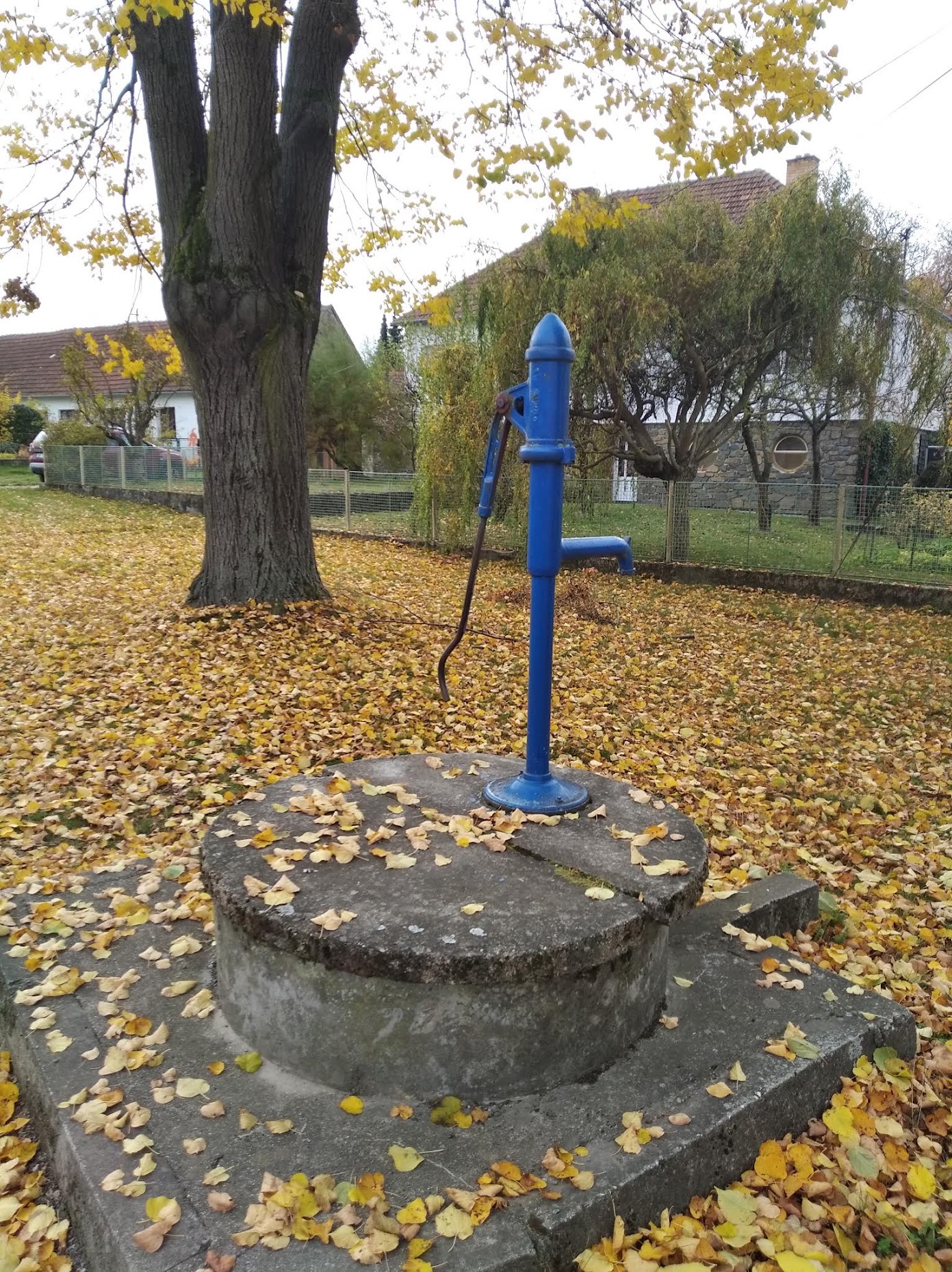 Přírodní zdroje a geologické zásoby podzemních vod
Přírodní zdroje vod
odpovídají efektivní infiltraci a podzemnímu odtoku neovlivněnému odběry podzemních vod či vypouštěním vod do horninového prostředí
charakteristika přírodních zdrojů – specifický podzemní odtok – L/s/km2
vyžaduje soulad mezi hydrologickým a hydrogeologickým povodím – v regionálním měřítku většinou splněno
Využitelné množství vod
vychází ze znalosti přírodních zdrojů a jejich časoprostorových změn
nutnost optimalizovat ve vztahu k povrchovým vodám a ostatním složkám životního prostředí
Geologické zásoby
podzemní voda akumulovaná v pórovém prostoru
při dlouhodobém nadvyužívání podzemních vod
setrvalý pokles hladin podzemních vod
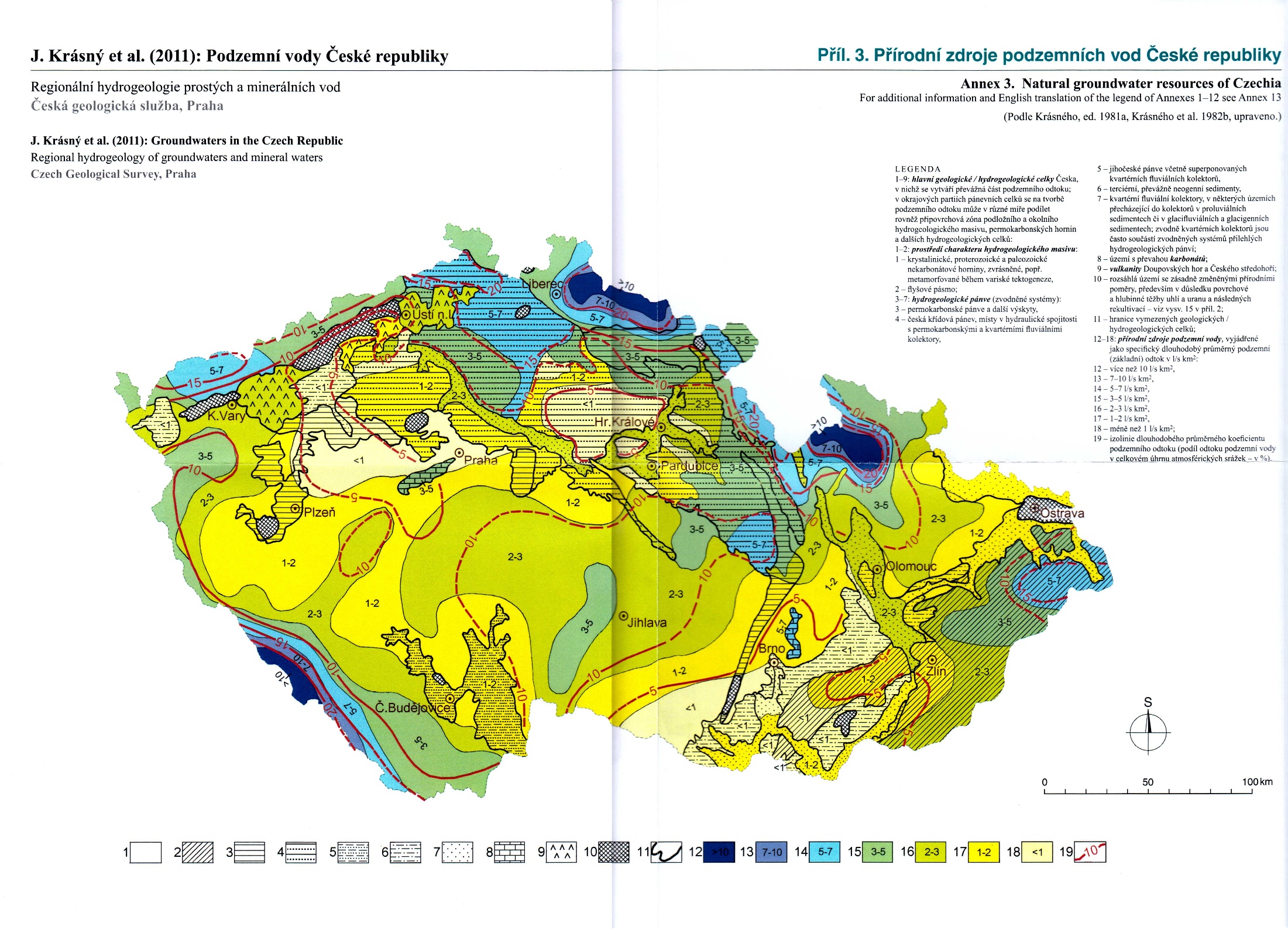 Stanovení přírodních zdrojů podzemních vod
charakteristika nesaturované zóny – modely průsaku vod (náročnost vzorkování a testování, nejistoty)
měření podzemního odtoku – měření průtoků v bezesrážkových obdobích
využití dlouhodobých měření ČHMÚ či měření prováděných v rámci správ jednotlivých povodí
https://isvs.chmi.cz/ords/f?p=11009:HOME:348402623860:::::
https://sap.pmo.cz/portal/Sap/cz/pc/
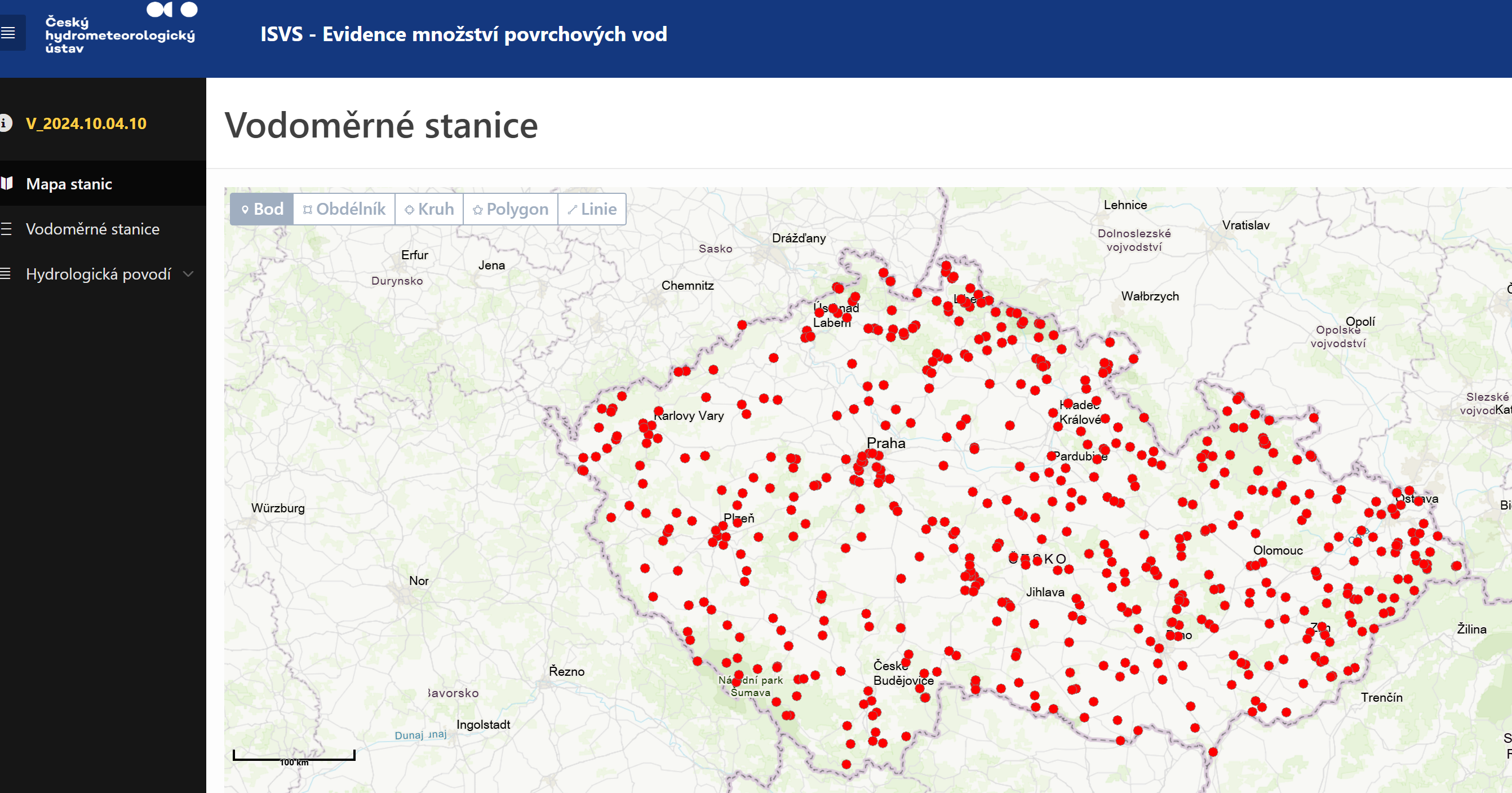 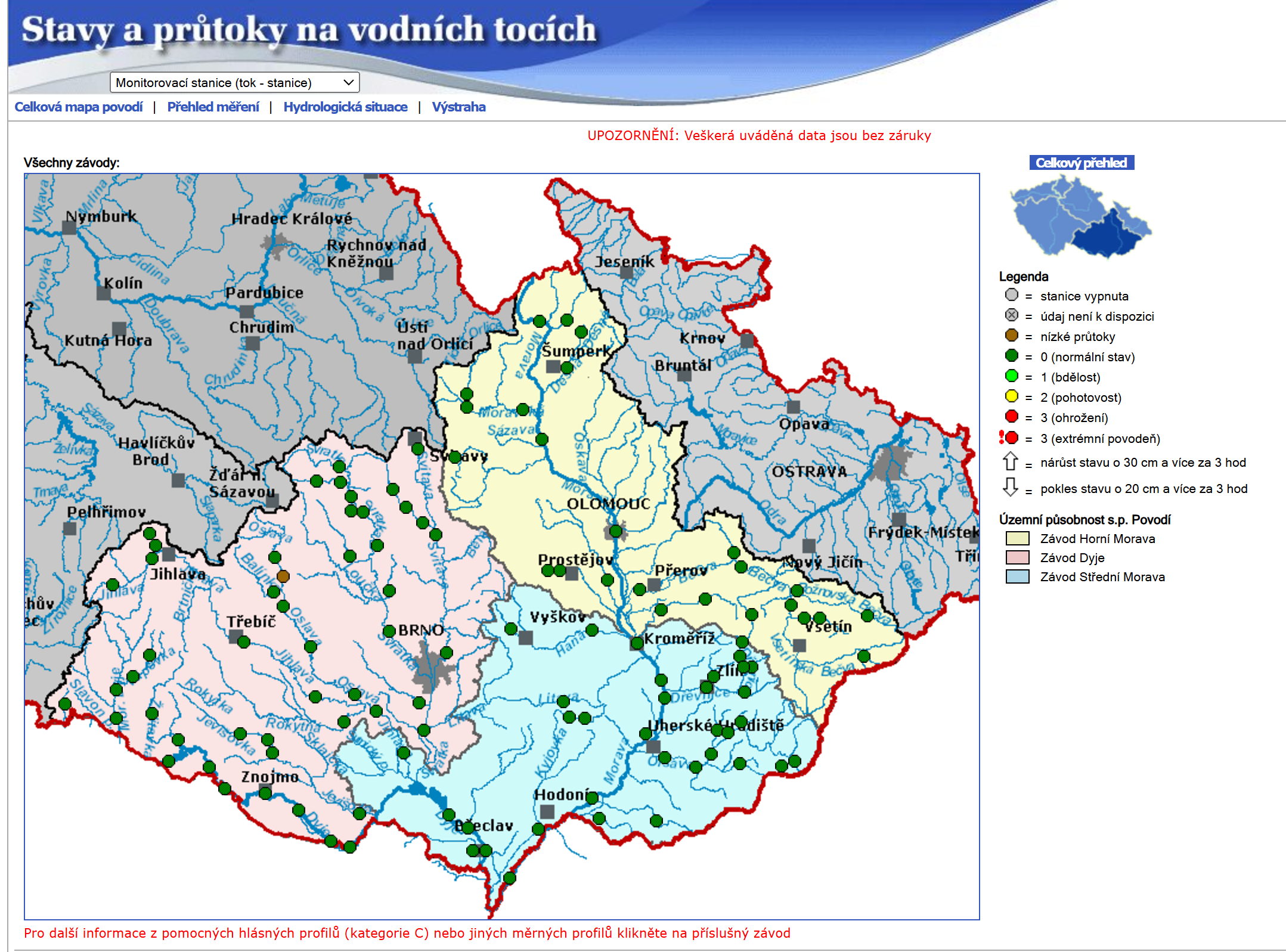 Přírodní zdroje podzemních vod a odběry podzemních vod
podzemní odtok + odběry vod
odběry podzemních vod
odběry nad 500 m3/měsíc – Vodní hospodářství a ochrana vod | HV Map for WebMap (vuv.cz)
menší legalizované odběry – centrální registr vodoprávní evidence – Centrální registr vodoprávní evidence | eAGRI
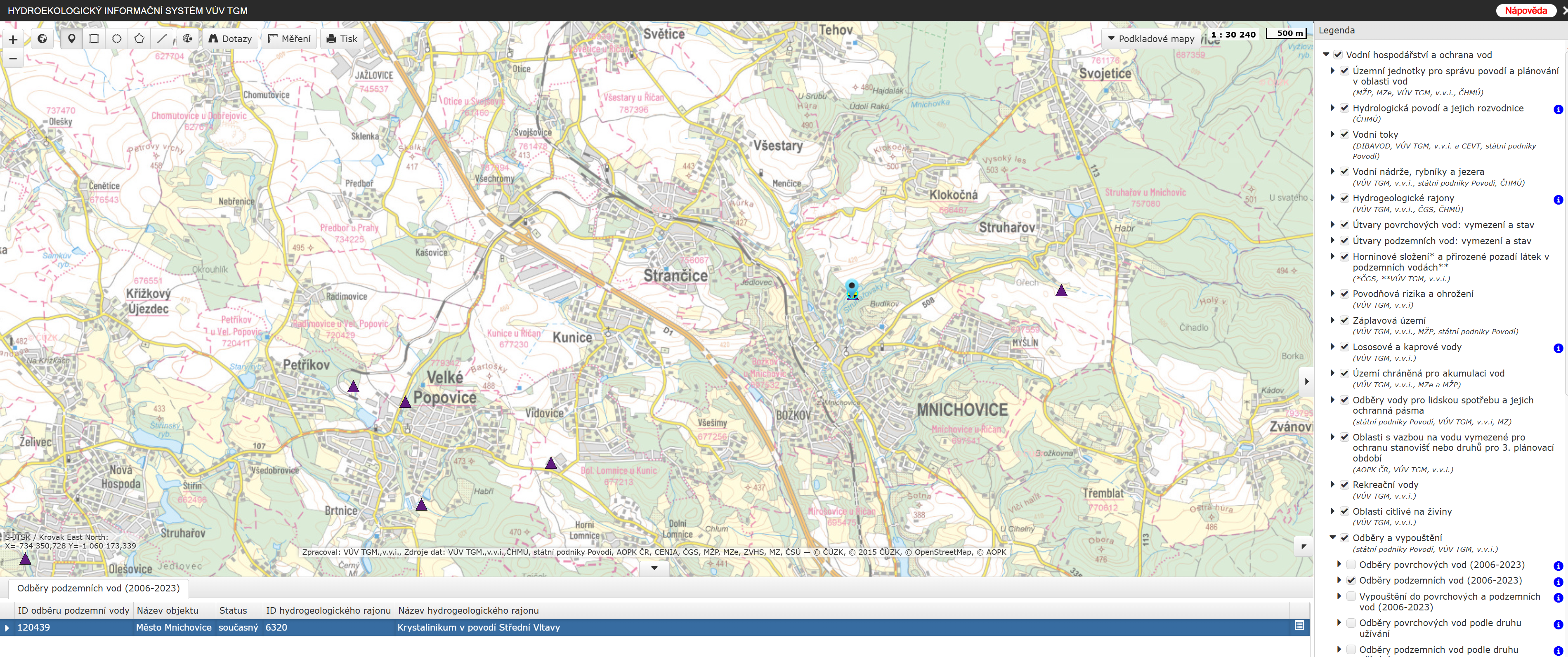 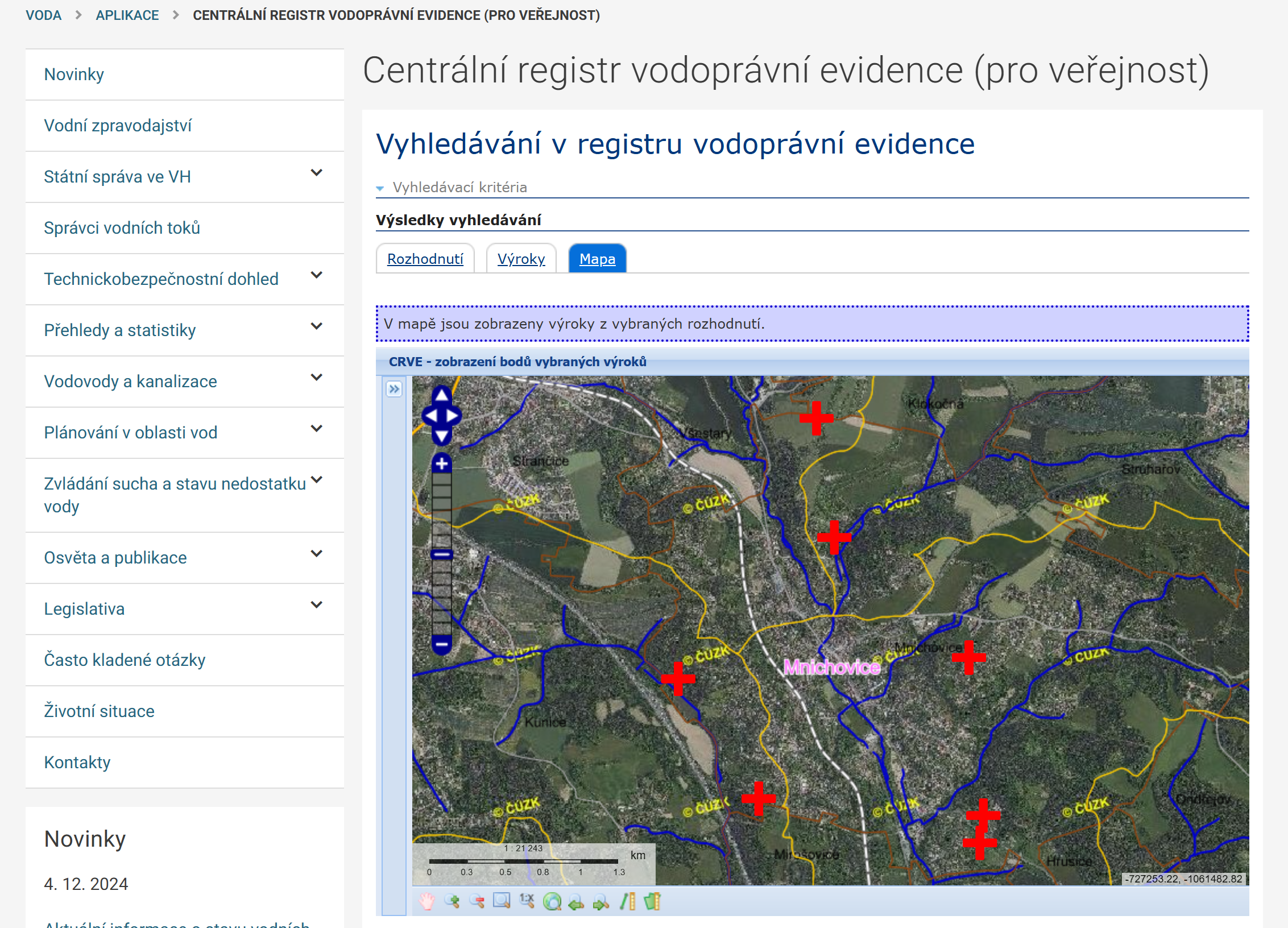 Stanovení přírodních zdrojů podzemních vod
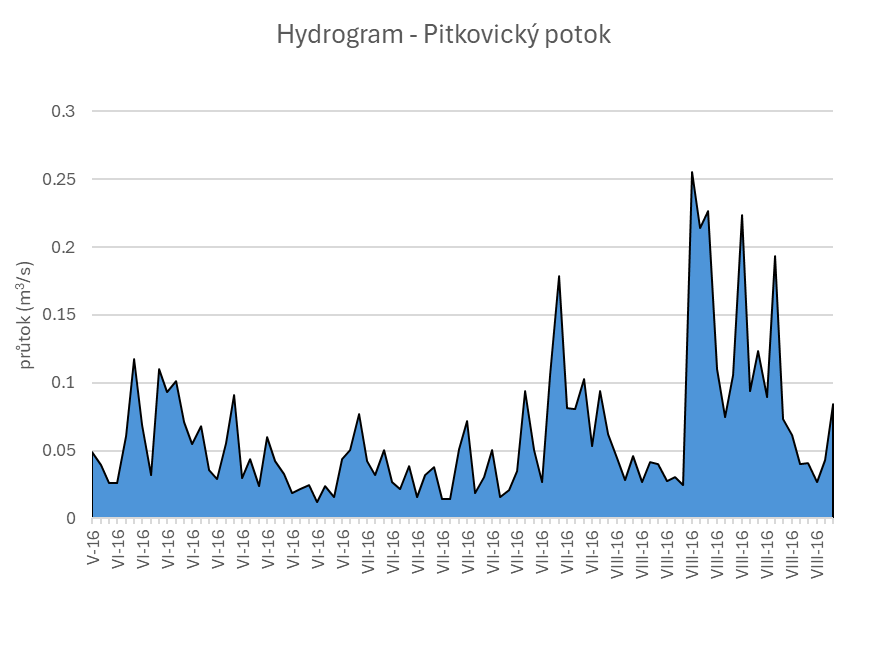 Separace podzemního odtoku
manuální 
počítačové programy
charakteristika čar vyprazdňování – recesní index
Rorabaugh 1964, Rutledge (1998, 2002, 2007)
USGS SW - PART, RECESS, RORA, PULSE
USGS Hydrological Toolbox (PART, RECESS, RORA aj.)
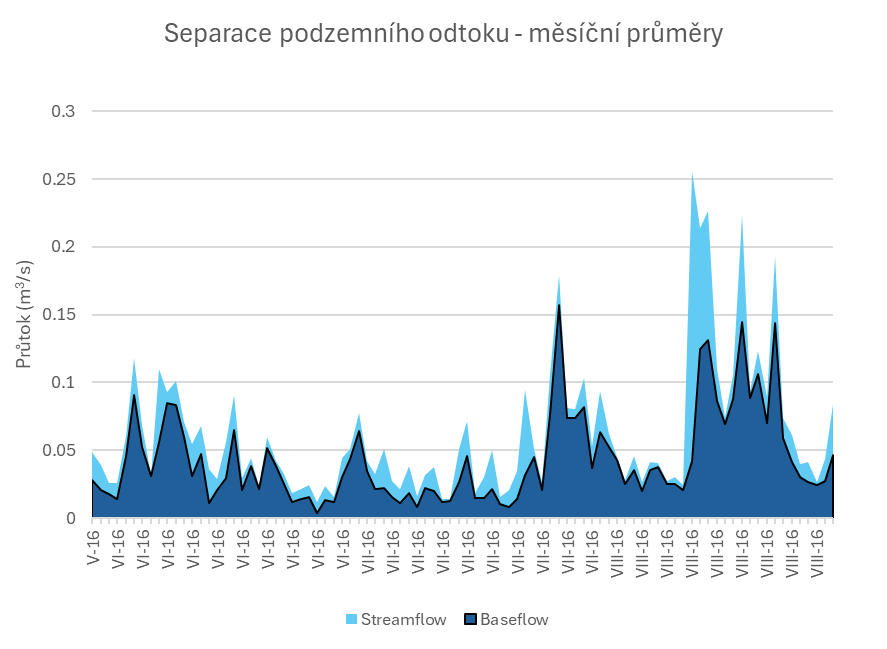 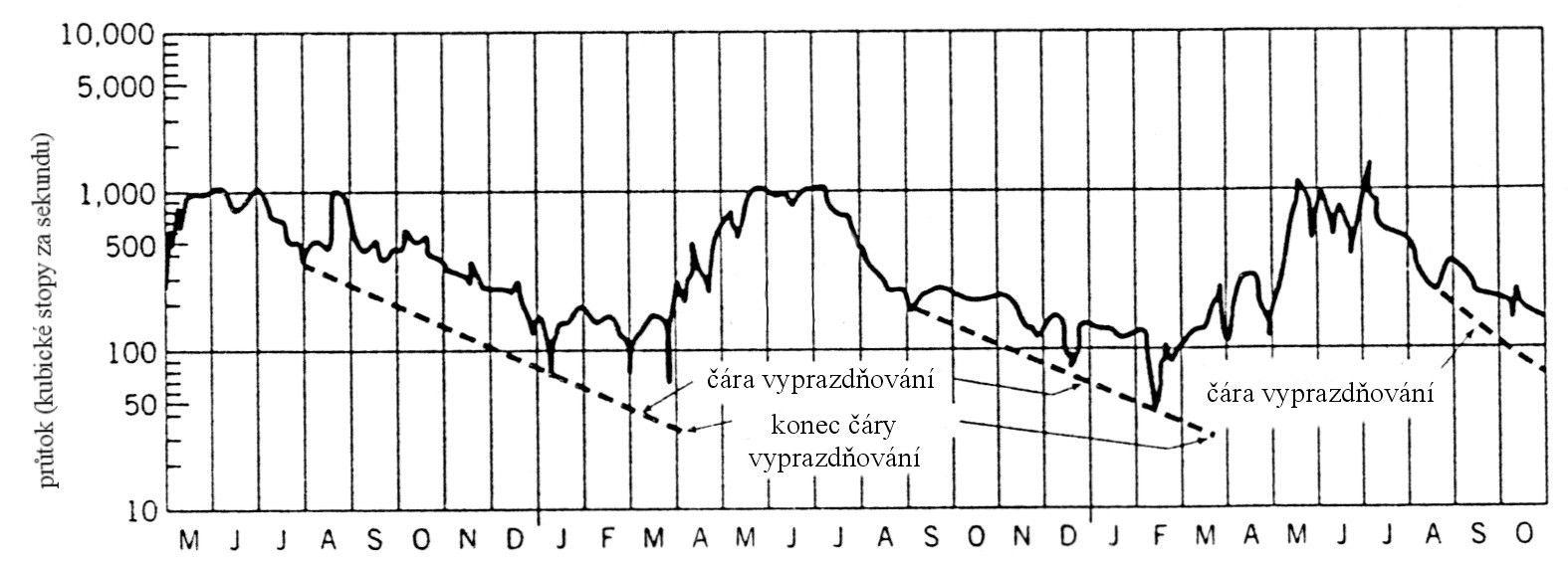 Mnichovice
Problematika
nadvyužívání podzemních vod
nízký vodní sloupec vody ve stávajících studnách
stížnosti občanů proti zákazu budování nových studní


Cíle
stanovení hodnoty přírodních zdrojů
analýza a separace podzemního odtoku
stanovení specifického podzemního odtoku
zhodnocení možnosti dalšího jímání vod v oblasti Mnichovic
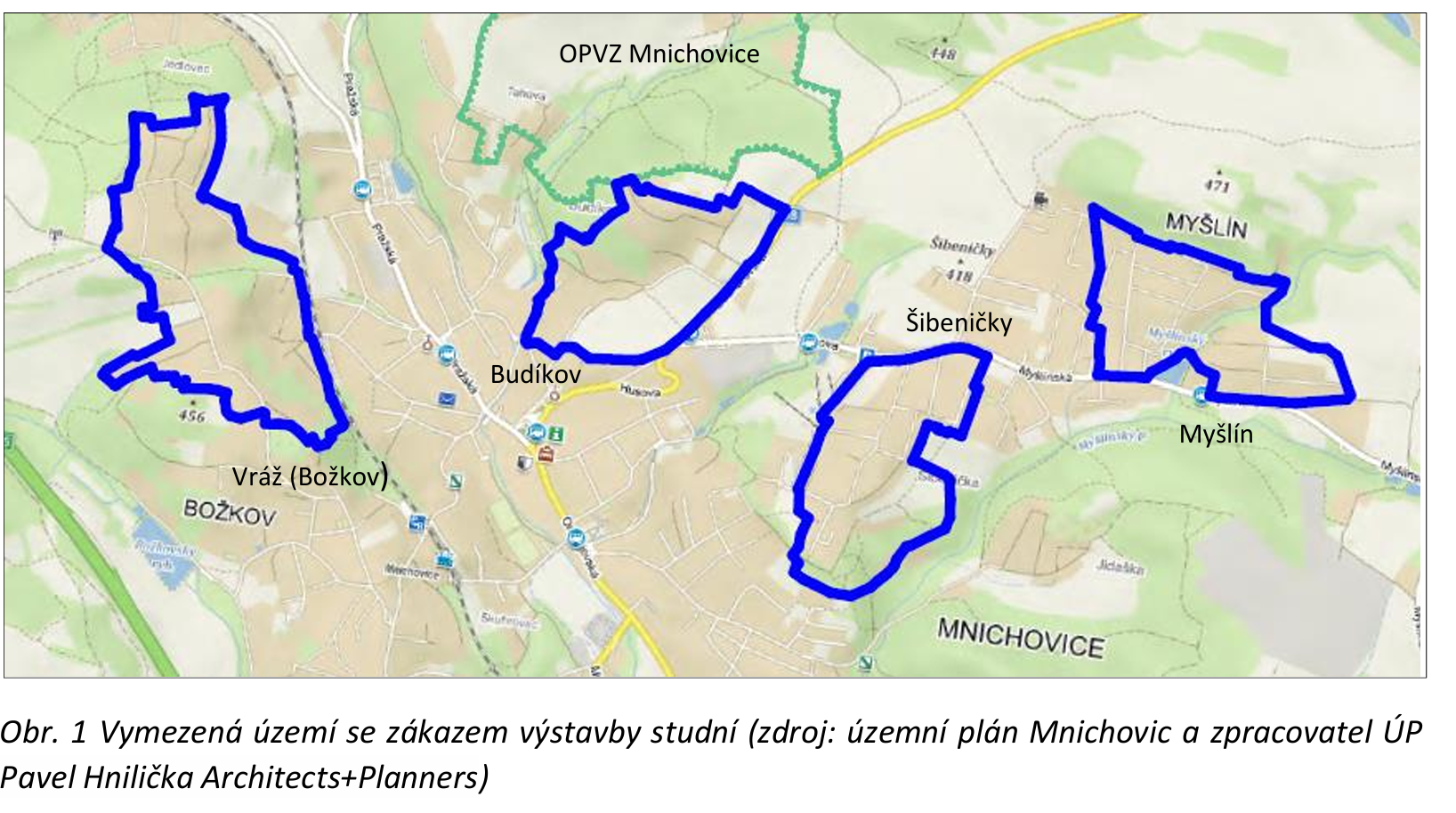 Mnichovice – odběry vod
Datel, J.V. (2023): MNICHOVICE Budíkov, Šibeničky, Myšlín, Vráž – Odborné hydrogeologické posouzení vymezených lokalit se zákazem výstavby studní.- MS, Praha.

Přírodní zdroje
1931-1960 (Krásný et al. 1981): 1,4 l/s/km2
1993-1999: 0,94-1,51 l/s/km2
2014-2019: 1,1 l/s/km2
Datel (2023) uvádí:
prostředí hydrogeologického masívu neumožňuje většinou soustředěný odtok podzemní vody
využitelné množství může maximálně činit 30-40 % přírodních zdrojů, tzn. po zaokrouhlení cca 0,4 l/s/km2
současný odběru převyšuje přírodní zdroje o 1-120 %
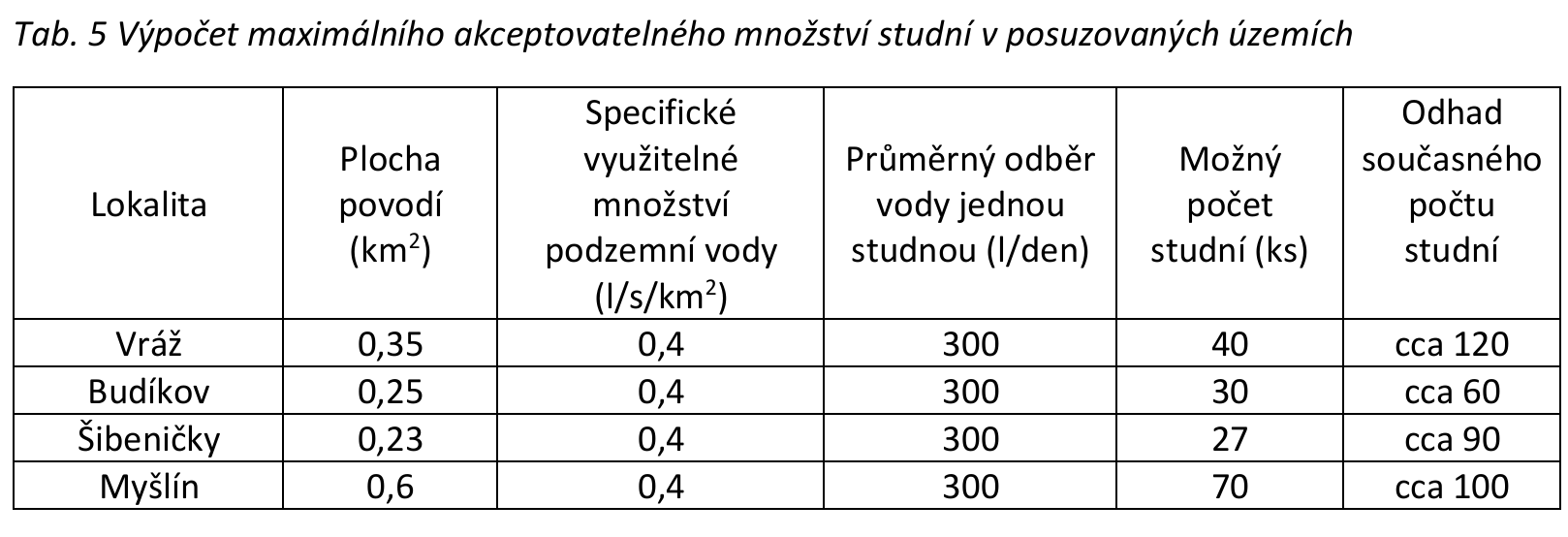 (Datel 2023)
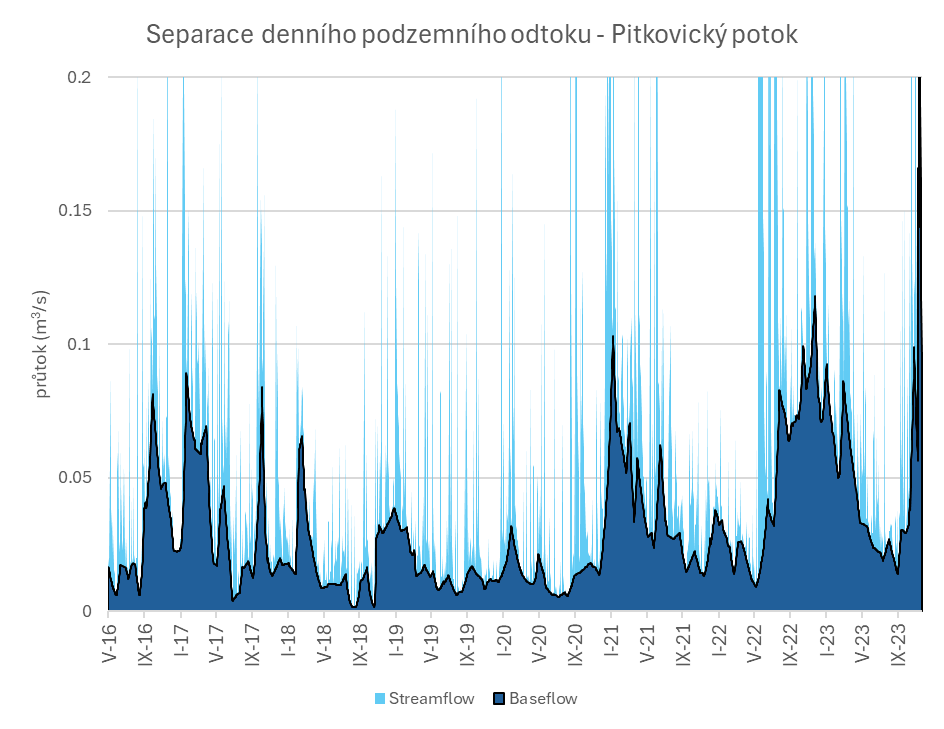 Mnichovice – Cvičení 10
1b
1a
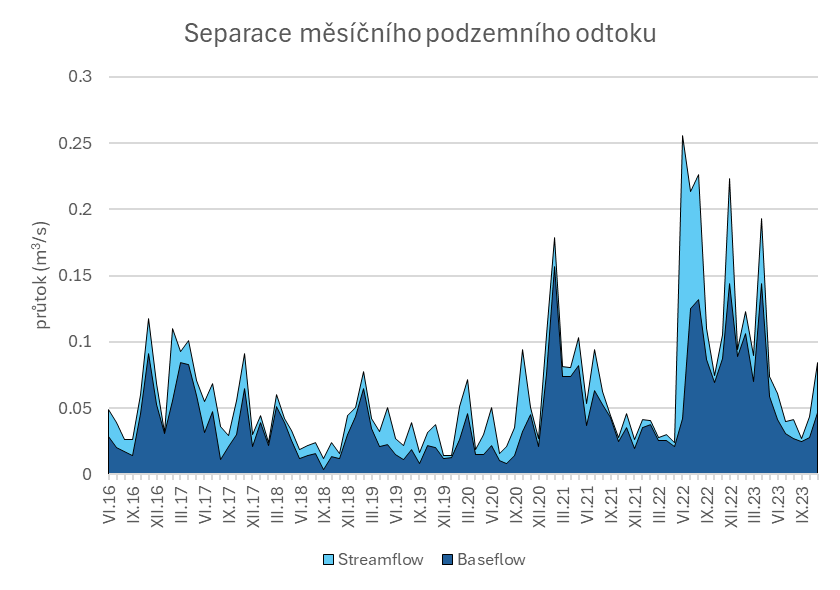 Stanovte pro oblast Mnichovic hodnotu přírodních zdrojů
využijte dlouhodobých pozorování průtoků vodními toky pozorovanými ČHMÚ (Pitkovický potok, ID 200560)
ověřte odběry podzemních vod v povodí Pitkovického potoka – resp. porovnejte naměřené průměrné průtoky s průtoky upravenými o odběry/vypouštění povrchových a podzemních vod v povodí (označeno jako přirozené průměrné průtoky - ČHMÚ)
proveďte separaci podzemního odtoku – Hydrologic Toolbox, program PART (USGS)
určete hodnotu přírodních zdrojů resp. specifického podzemního odtoku
denní (1a) a měsíční hodnoty (1b) podzemního odtoku
podíl podzemního odtoku na celkovém průtoku (2ab)
přepočítejte na specifický podzemní odtok SPO (4)
stanovte jeho vývoj, medián a průměr
Postup pro zpracování cvičení naleznete ve studijních materiálech ve složce Cvičení – soubor Cviceni10_Postup při zpracování. docx
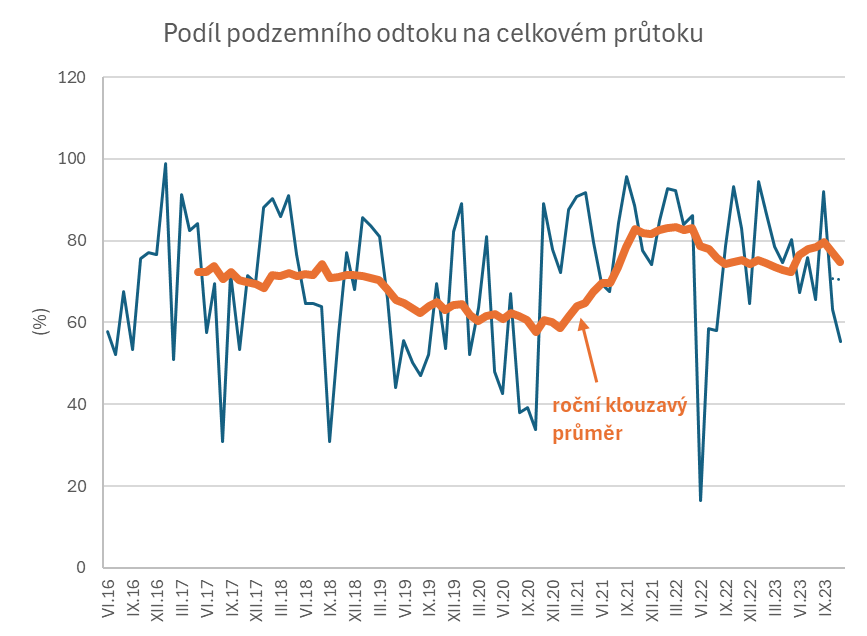 2a
2b
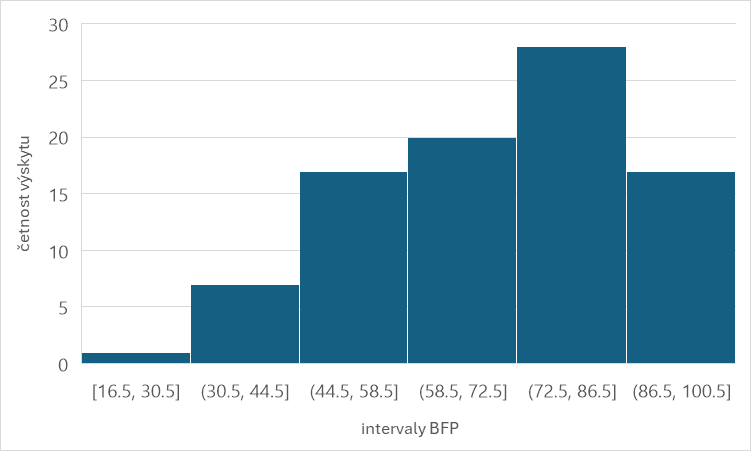 4
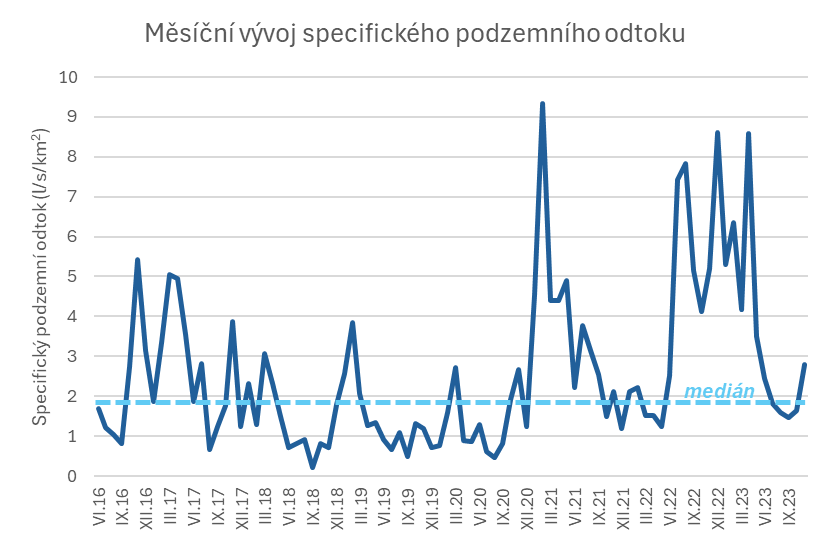